TAKLIMAT PELAKSANAAN SMART SCHOOL QUALIFICATION STANDARDS (SSQS) 3.0 / 2014
Bilik Zamrud, PKG Sentul
22 Julai 2014 / Selasa
9.00 am – 1.30 pm
OBJEKTIF
1.  Meningkatkan penggunaan ICT sekolah
2. Menjadi sistem pemantauan & pengukuran      pengintegrasian ICT dalam pengurusan serta  pengajaran & pembelajaran (PdP)
3. Menjadi rujukan untuk penambahbaikan polisi & program KPM
4.  Memperkasa guru & murid dari segi peningkatan pengetahuan & kemahiran ICT untuk PdP
Tempoh Masa Penarafan
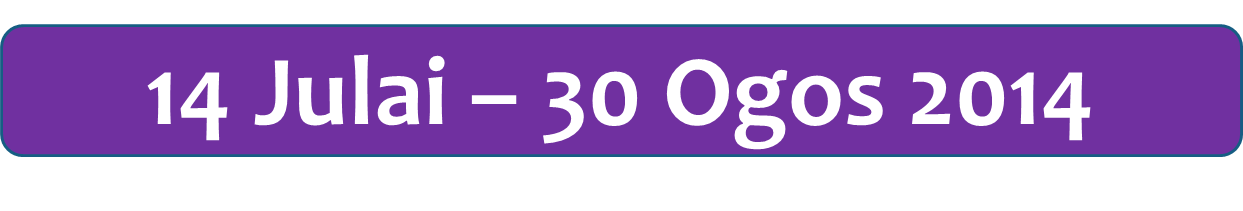 url   SSQS 3.0
http://ssqswpkl.btpnsel.edu.my
atau
ssqs.btpnsel.edu.my
PERBEZAAN SSQS (DULU & KINI)
BILANGAN RESPONDEN
62 Responden
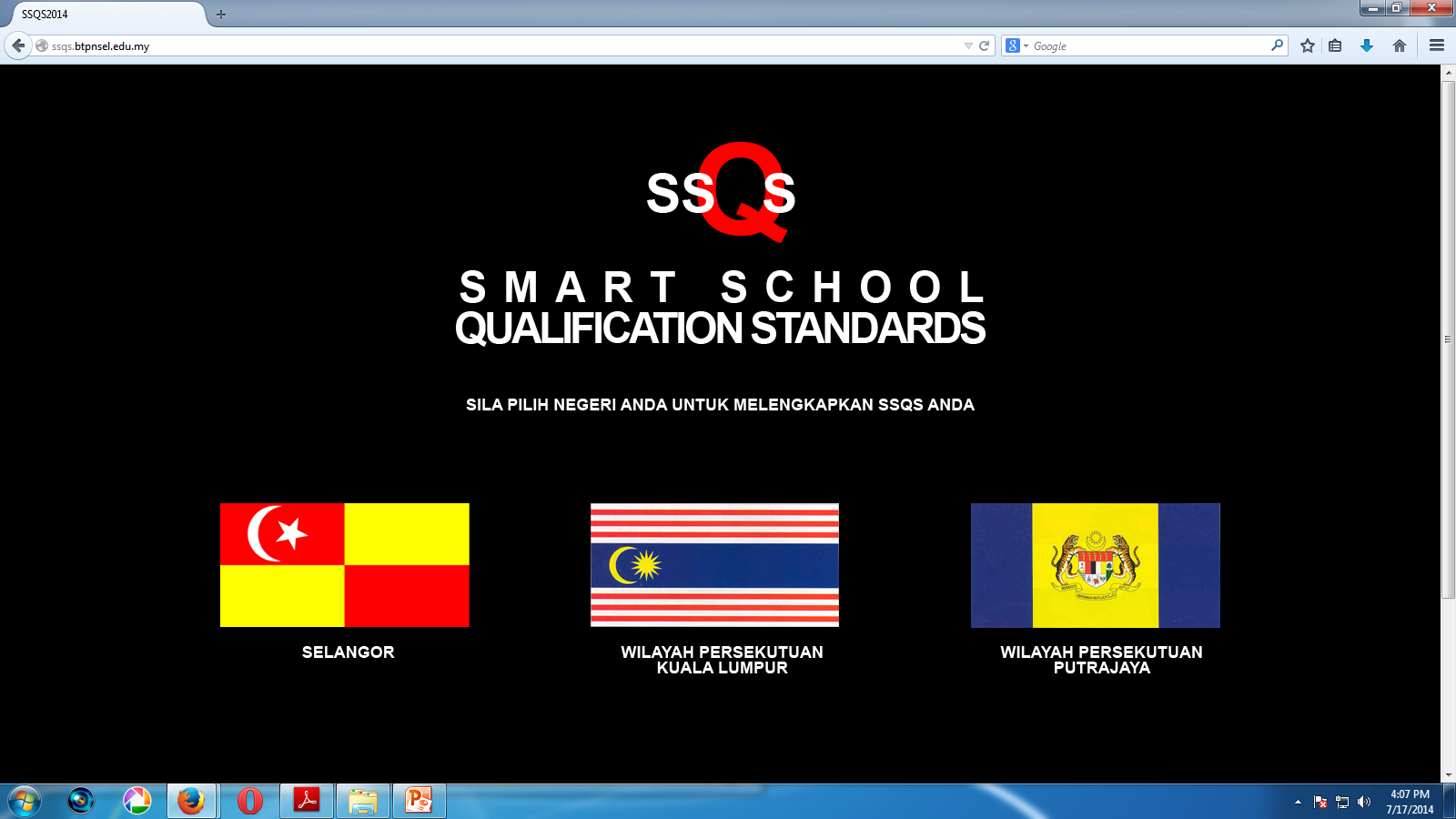 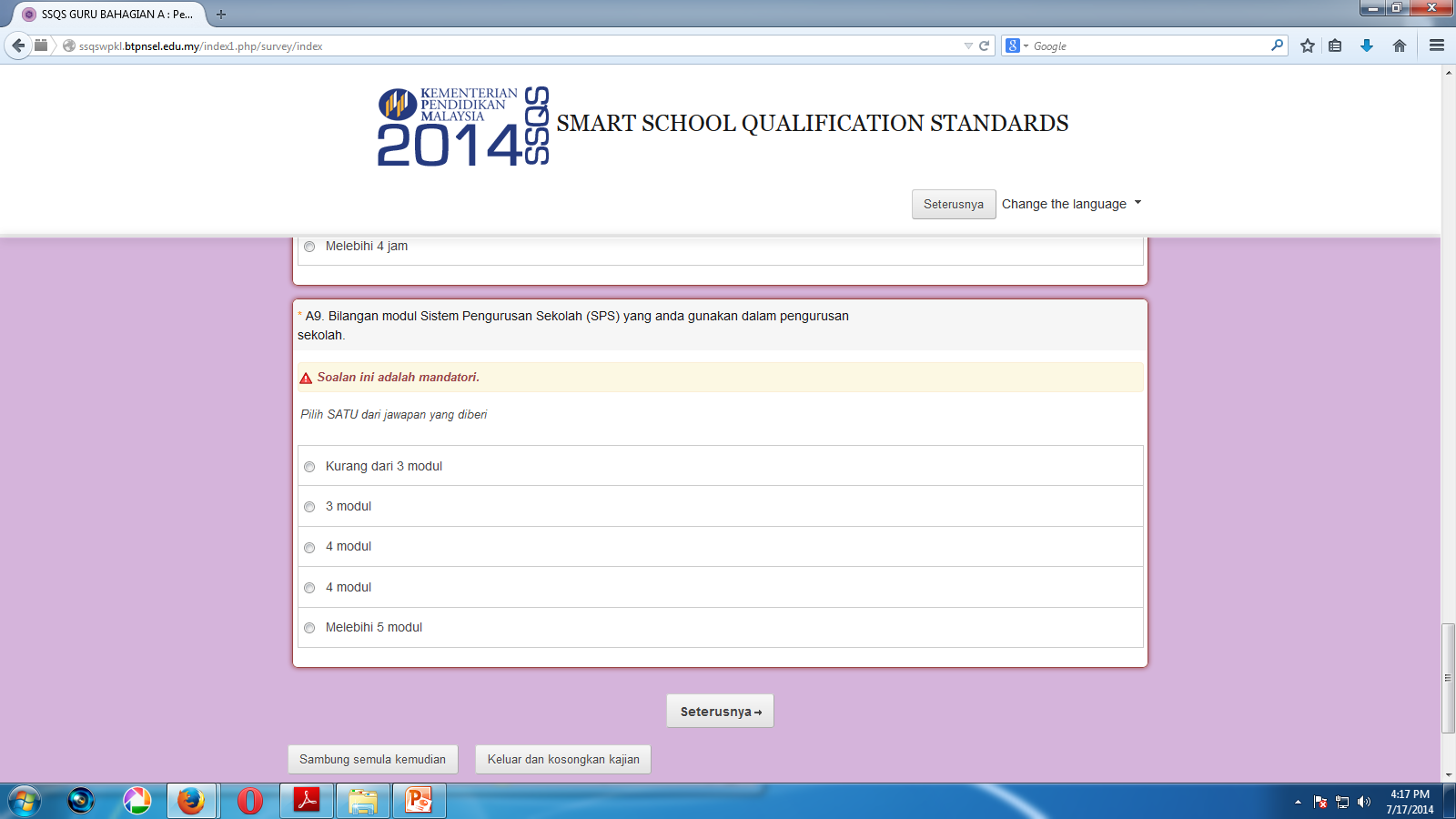 Kesilapan pada soalan Bahagian A (#9) pada soalan untuk guru.  Dinasihatkan untuk klik jawapan paling akhir (MELEBIHI 5 MODUL).